ПЕДАГОГИЧЕСКИЙ СОВЕТ:
Форма проведения: викторина

Тема: «Педагогическое мастерство
педагога»
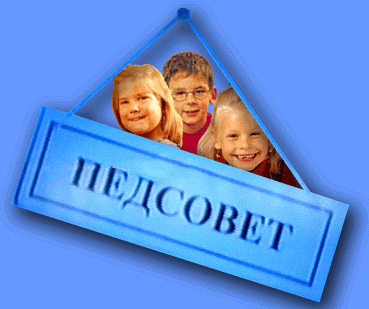 ЦЕЛЬ:
Выявить уровень профессиональной подготовленности воспитателей; показать свои знания в области ФГОС ДО; развивать творческое воображение, сплоченность; формировать способность быстро и логически мыслить, культурно общаться, умение работать в коллективе, объединенными одной задачей; вызвать интерес к здоровому соперничеству.
А. С. Макаренко
«Мастерство – это то, чего можно добиться, и как могут быть известны мастер – токарь, прекрасный мастер – врач, так должен и может быть прекрасным мастером педагог.
1 задание:
«АББРЕВИАТУРА»
2 задание:
«ПЯТЬЮ ПЯТЬ»
«Развитие речи»;
«Искусство»;
«Физическое воспитание»;
«ФЭМП»;
«Окружающий мир».
3 задание:
«БИБЛИОТЕКА»
4 задание:
«ДРУЖЕСКИЙ

   ШАРЖ»
5 задание: «АКТЕРЫ»
Тихо
Громко
Нежно
Удивленно
Ласково

Иронично
Требовательно
Таинственно
Восторженно
6 задание:
«ПЕДАГОГ – 

                        ИСКУССТВОВЕД»
7 задание:
«УГАДАЙ

                  МЕЛОДИЮ»
8 задание:
«ЗНАТОГИ 
                  ФГОС»
Развитие норм и ценностей, принятых в обществе, включая моральные и нравственные ценности; развитие социального и эмоционального интеллекта, эмоциональной отзывчивости, сопереживания; формирование готовности к совместной деятельности со сверстниками; формирование основ безопасного поведения в быту, социуме, природе…
Развитие интересов детей, любознательности и познавательной мотивации; развитие воображения и творческой активности; формирование первичных представлений о себе, других людях, объектах окружающего мира, о малой родине и Отечестве, об отечественных традициях и праздниках, о планете Земля как общем доме людей, о многообразии стран и народов мира…
Владение речью как средством общения и культуры; развитие связной, грамматически правильной диалогической и монологической речи; знакомство с книжной культурой, понимание на слух текстов различных жанров детской литературы; формирование звуковой аналитико – синтетической активности как предпосылки обучения грамоте…
Развитие предпосылок ценностно – смыслового восприятия и понимания произведений искусства (словесного, музыкального, изобразительного), мира природы; становление этического отношения к окружающему миру; стимулирование сопереживания персонажам художественных произведений…
СПАСИБО!
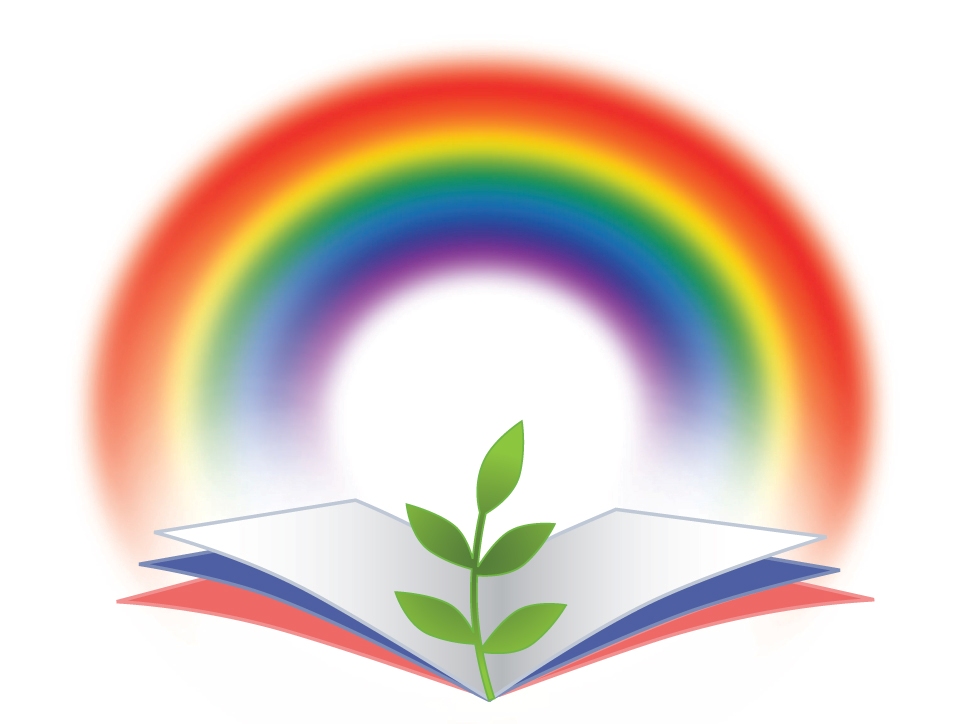